Detector Geometry: Envelope and Active Regions
The geometrical envelopes are available at: https://eic.jlab.org/Geometry/Detector/Detector-20240117135224.html
Endcaps Envelope Dimensions -
Beam Pipes Envelope Radii and Offsets
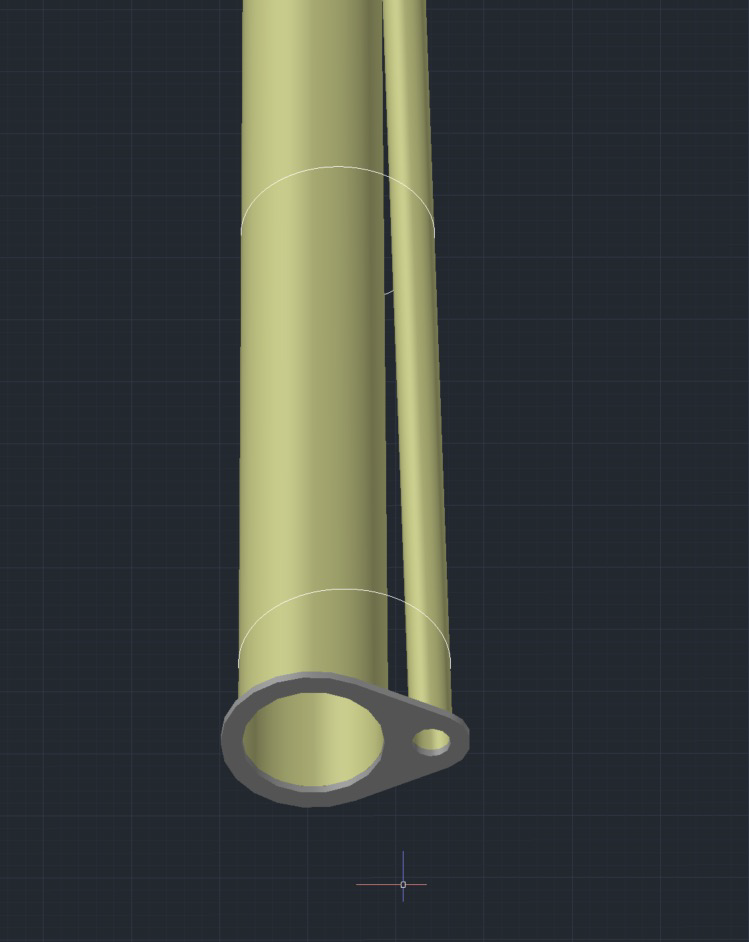 Disks Inner Radius 
different for the two HD and LD regions
Disks Outer Radius
Calculated
Radii
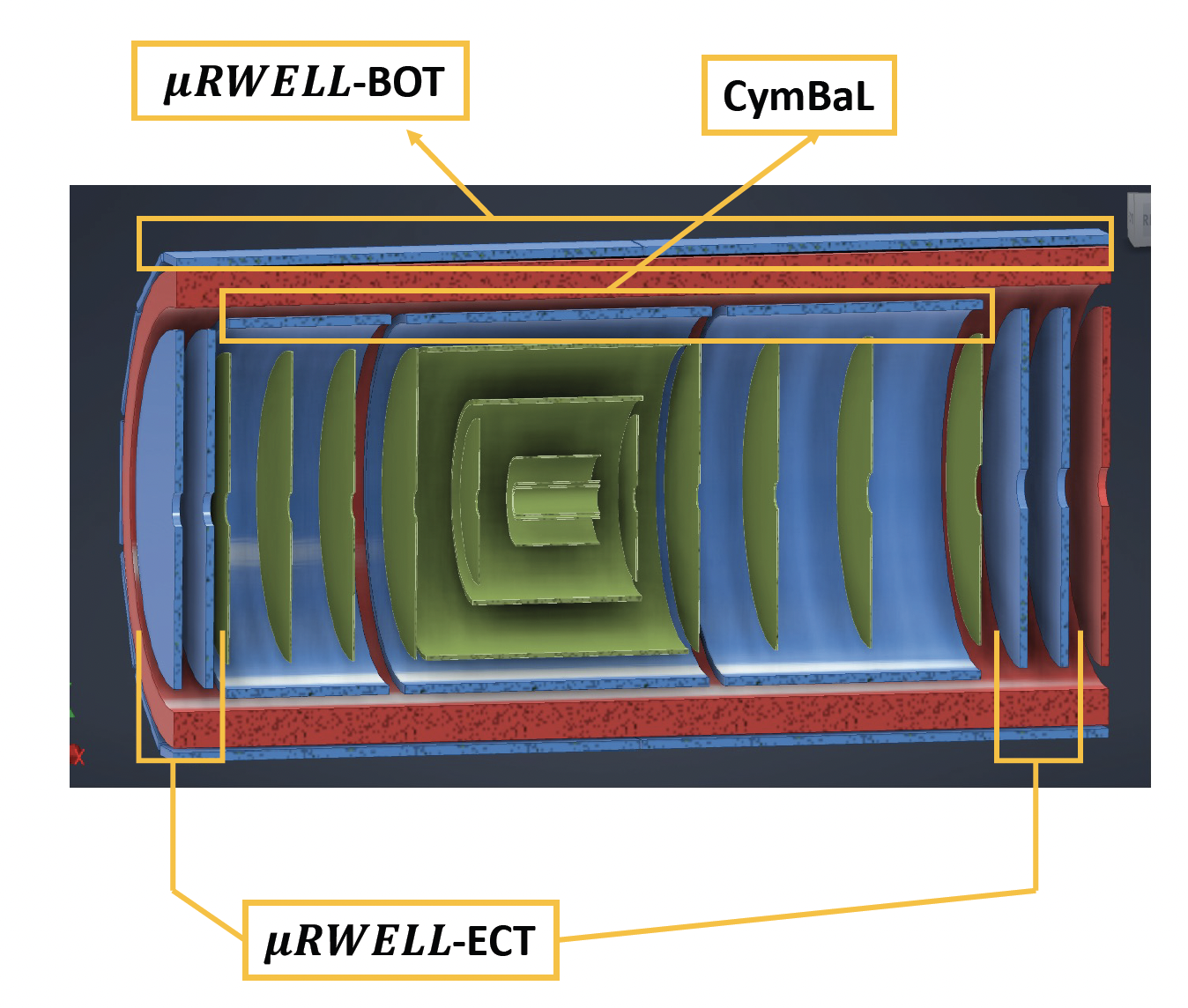 Actions – To Do List – Hardware et al.
Actions – To Do List - Software
Actions – To Do List - Plans